Early planned births
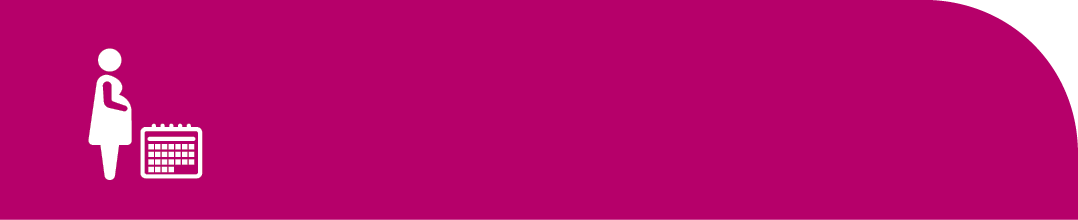 Early planned births
Early planned births without medical or obstetric indication
Key findings
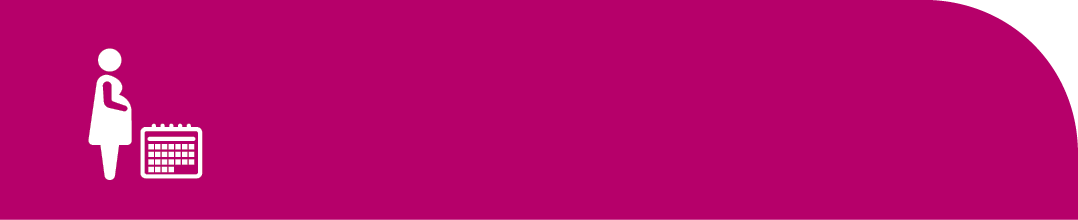 Early planned births
Risk of stillbirth per 1,000 fetuses remaining in utero
Gestational age in weeks, 2015 and 2016
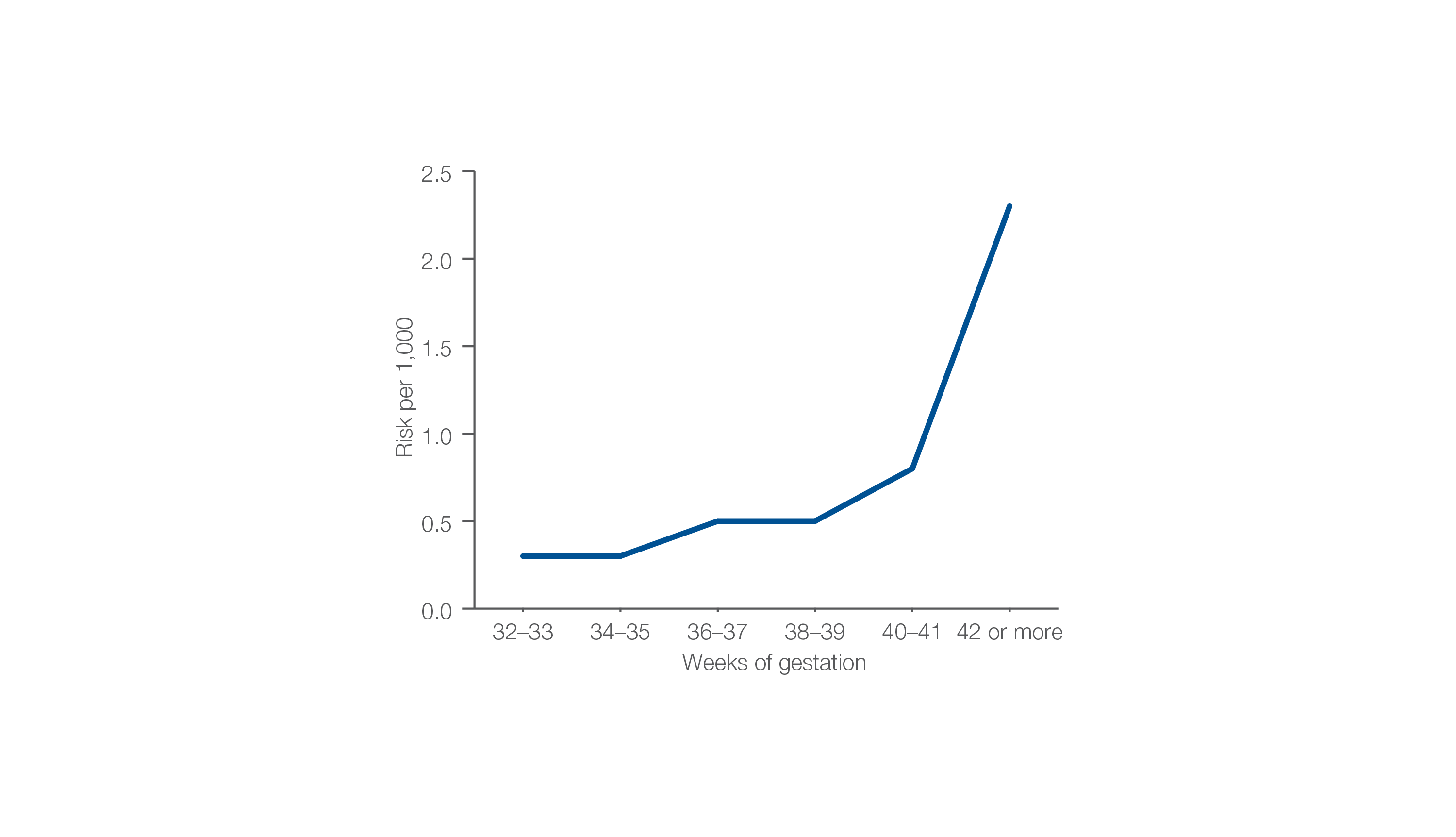 Source: Stillbirths and Neonatal Deaths in Australia 2015 and 2016: In brief.
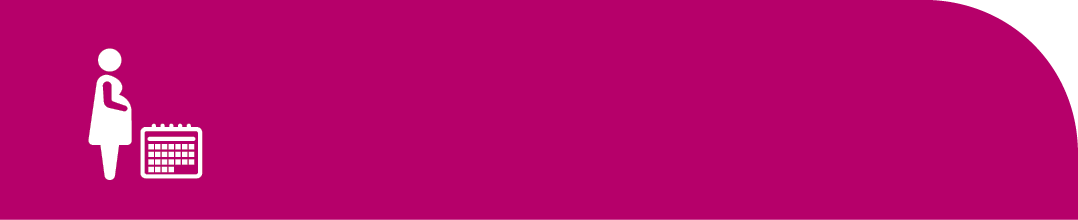 Early planned births
Percentage of babies
Gestational age in weeks, 2007 and 2017
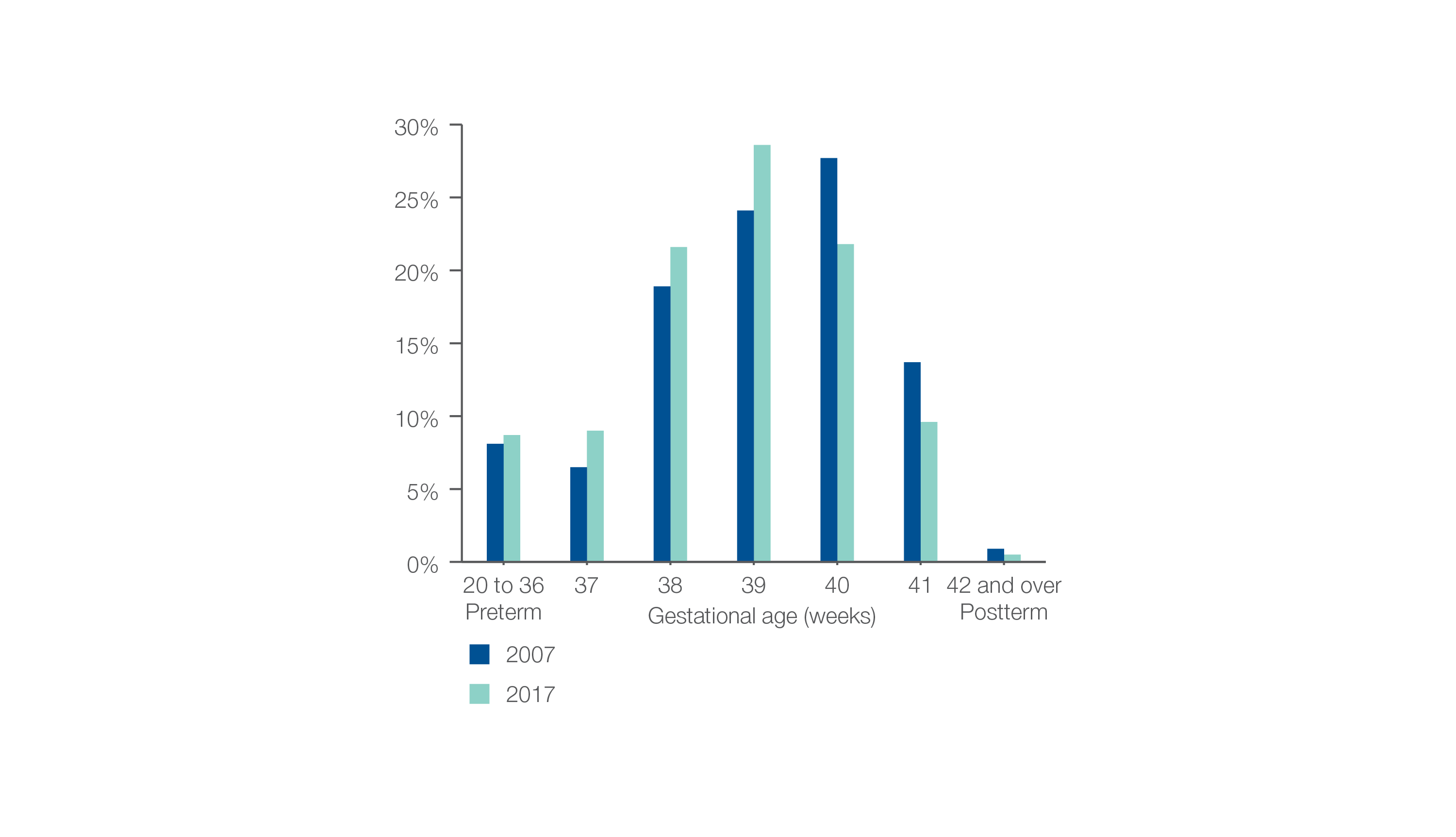 Source: Australia’s Mothers and Babies 2017: In brief.
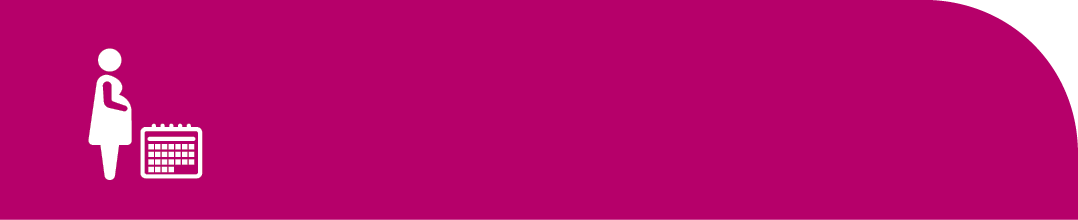 Early planned births
Caesarean sections at <37, <38 or <39 weeks without a medical or obstetric indication
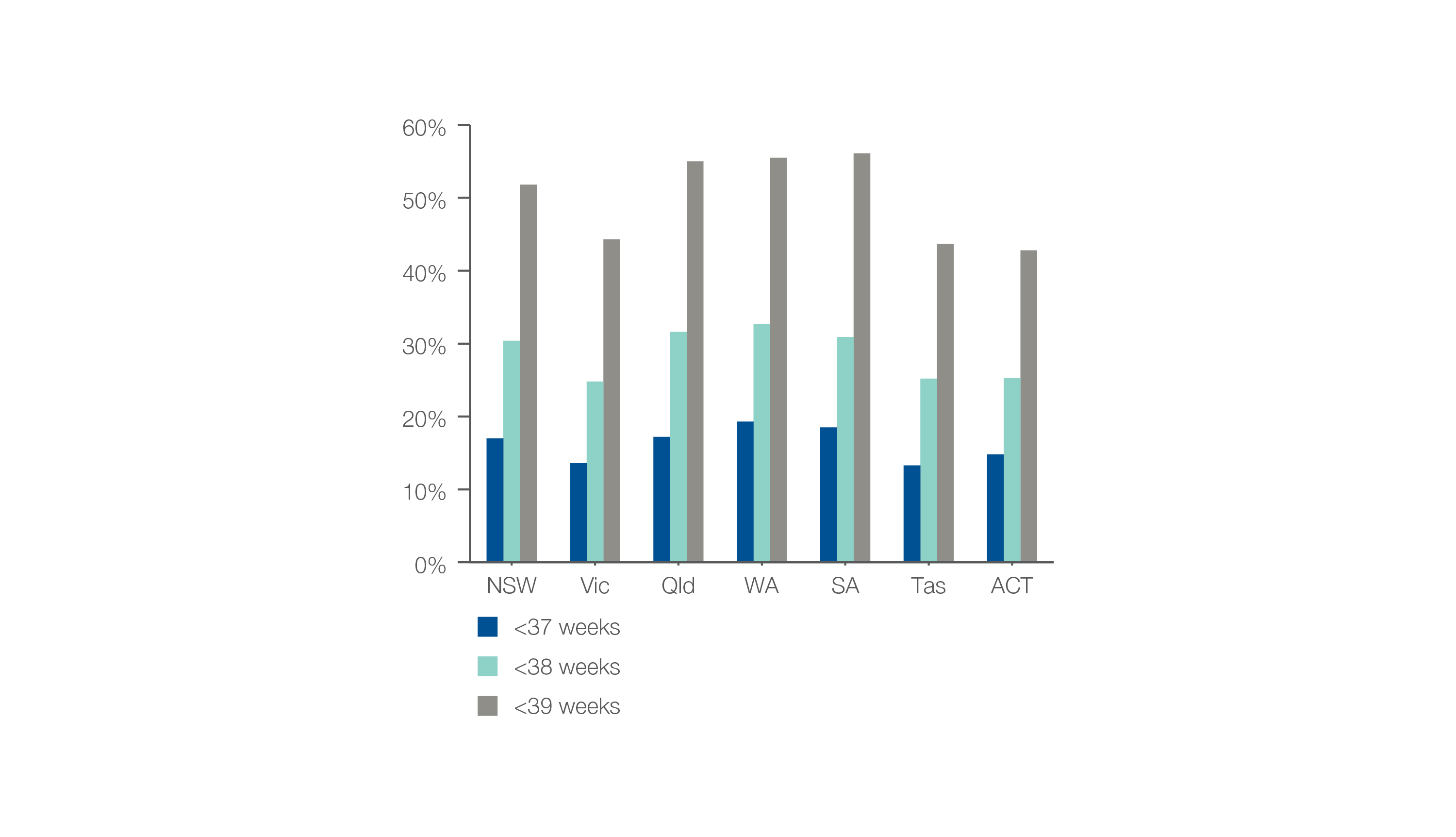 As a percentage of all caesarean sections at these gestational ages, 2017
Source: AIHW analysis of National Perinatal Data Collection.
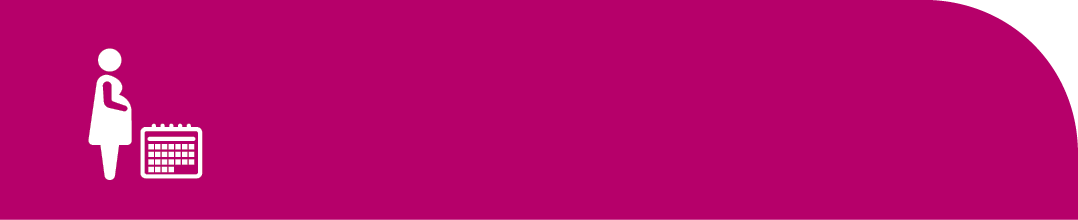 Early planned births
Caesarean sections at <39 weeks gestation without medical or obstetric indication
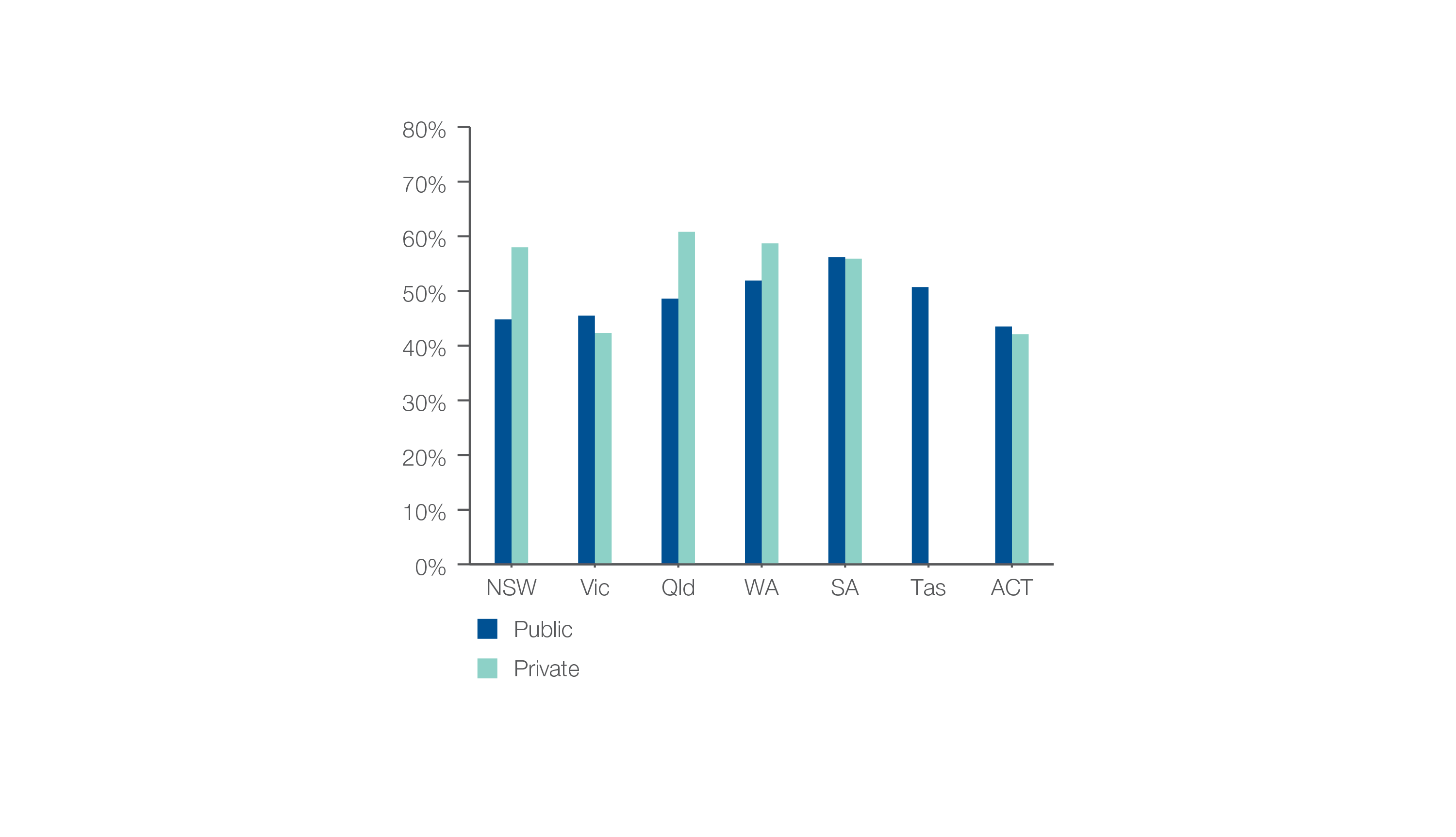 Patient funding status, 2017
Source: AIHW analysis of National Perinatal Data Collection.
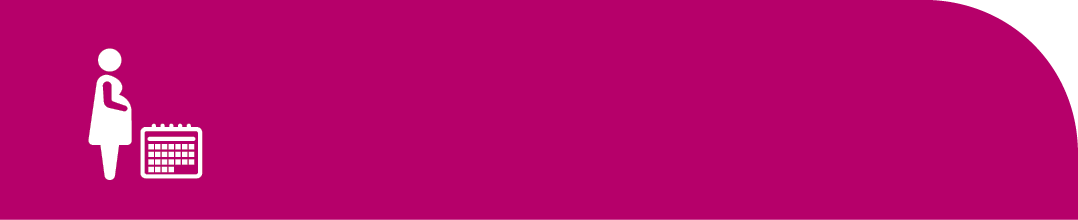 Early planned births
Caesarean sections at <39 weeks gestation without medical or obstetric indication
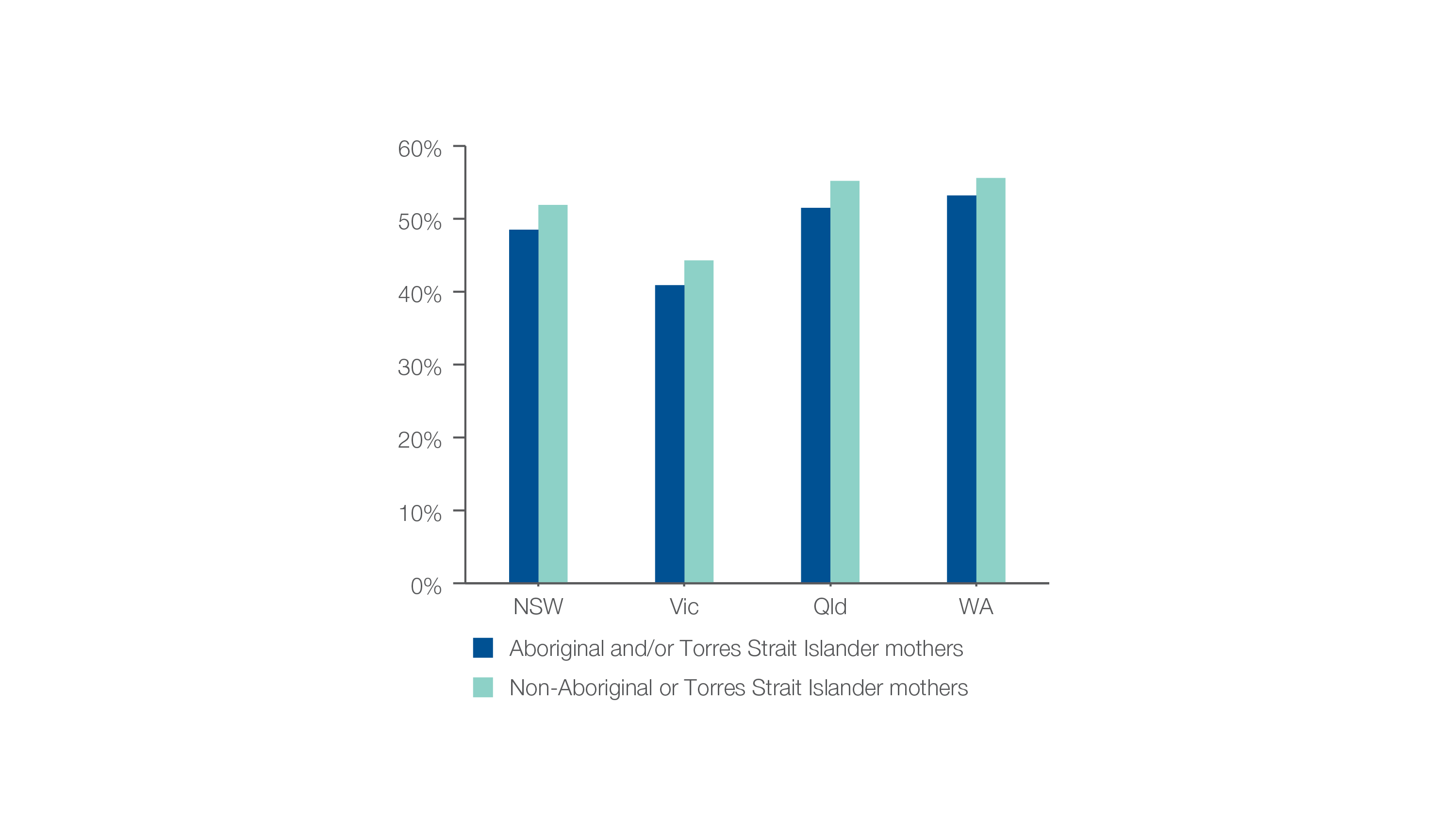 Aboriginal and Torres Strait Islander status, 2017
Source: AIHW analysis of National Perinatal Data Collection.
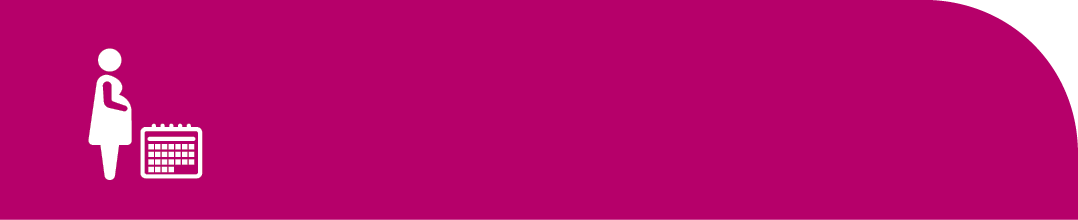 Early planned births
Inductions at <39 weeks gestation without a medical or obstetric indication
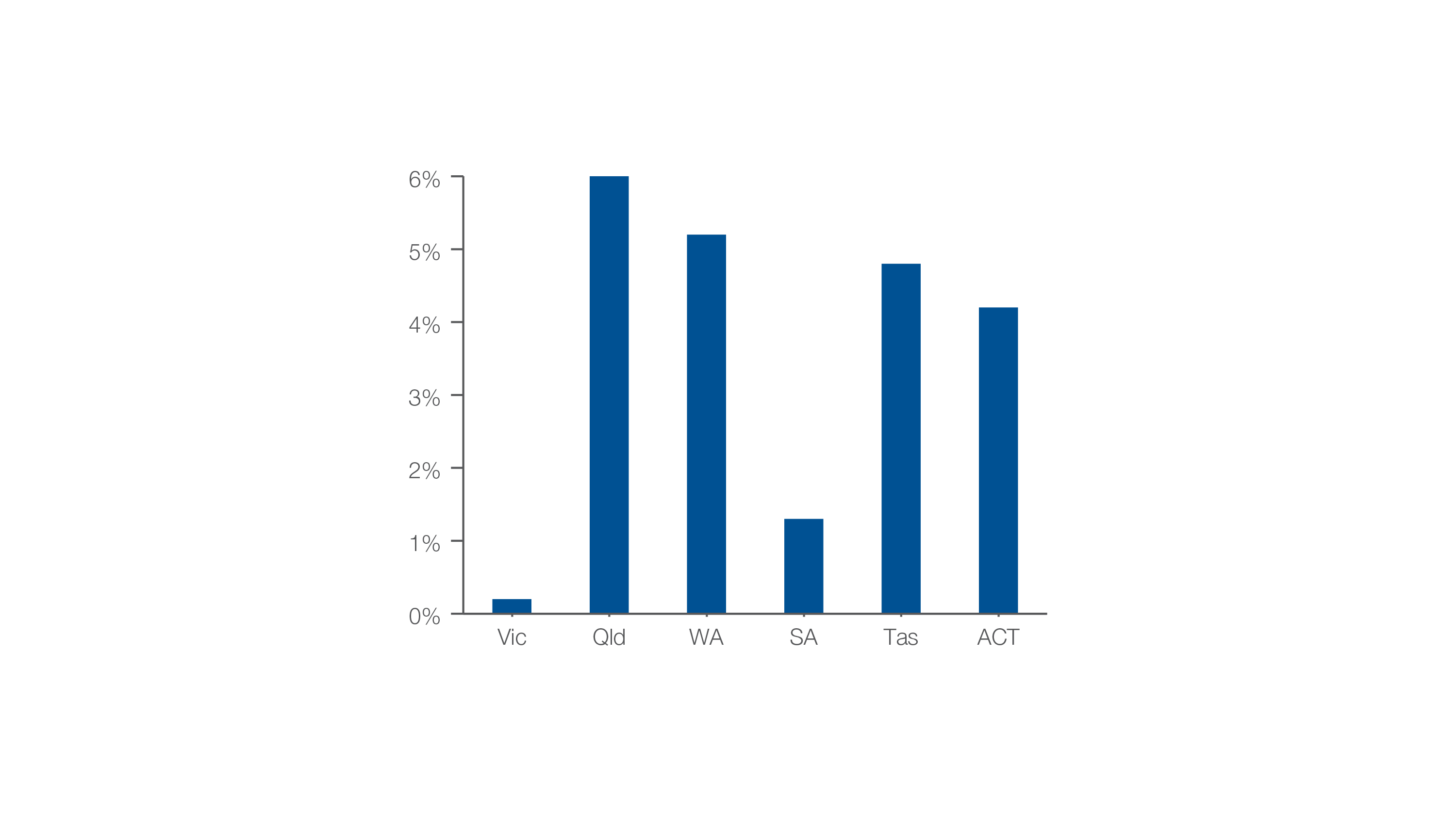 As a percentage of all inductions at <39 weeks, 2017
Source: AIHW analysis of National Perinatal Data Collection.
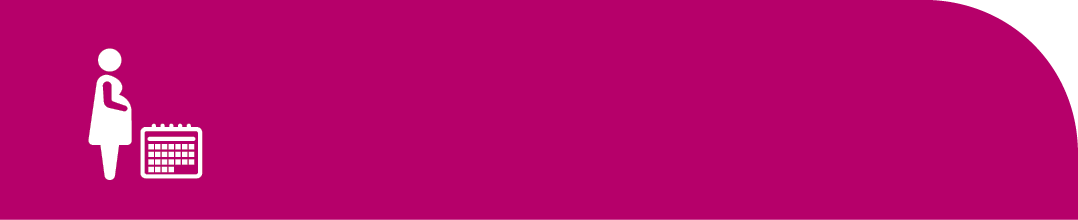 Early planned births